课题名称：
    
  基于项目化学习的初中文史跨学科
                                   教学设计与实践研究
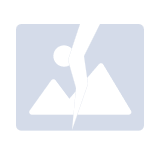 主持人：        徐蕙   王庆华             
            单位：       常州市丽华中学
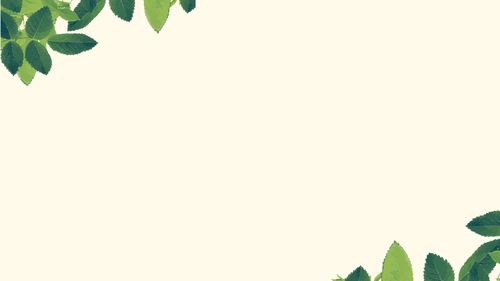 一、研究背景

二、研究目标

三、研究内容

四、期待成果
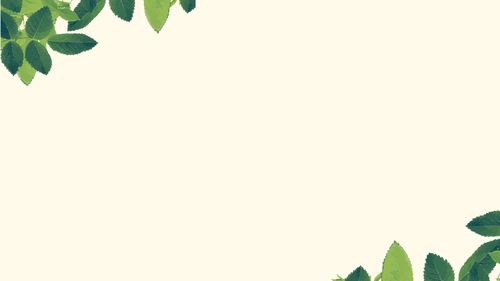 一、研究背景
跨学科
文史跨学科
项目化学习
基于项目化学习的文史跨学科教学与实践研究
二、研究现状（2023.11.20）
文史跨学科  10篇                                                    文史融合 54篇
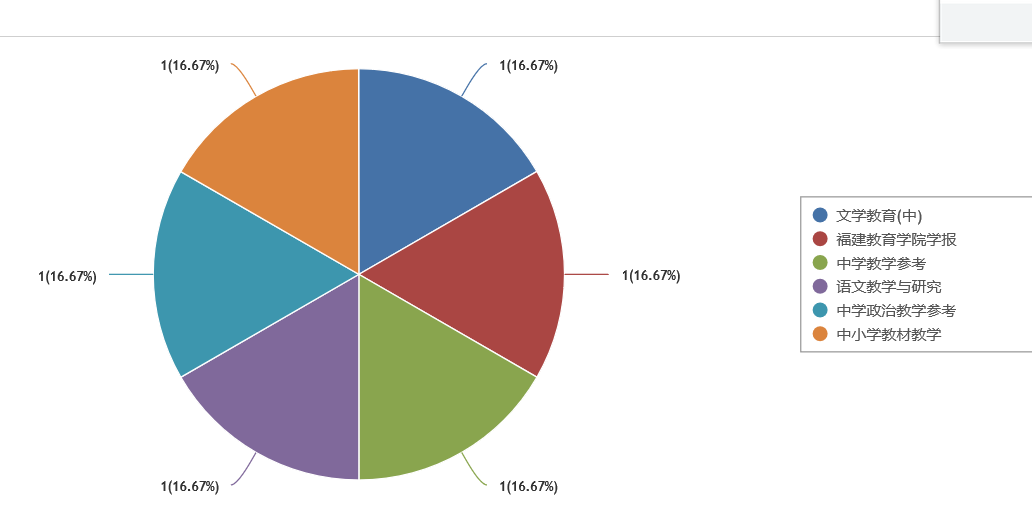 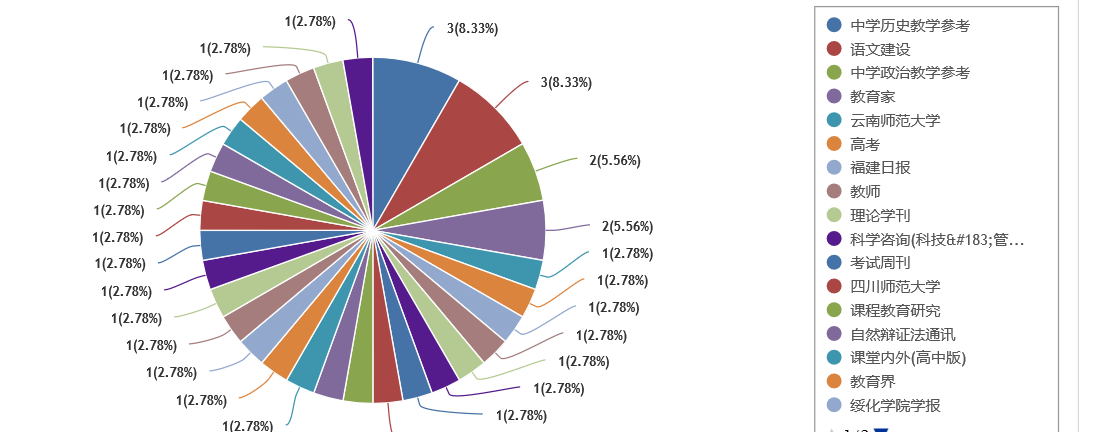 1、文史跨学科
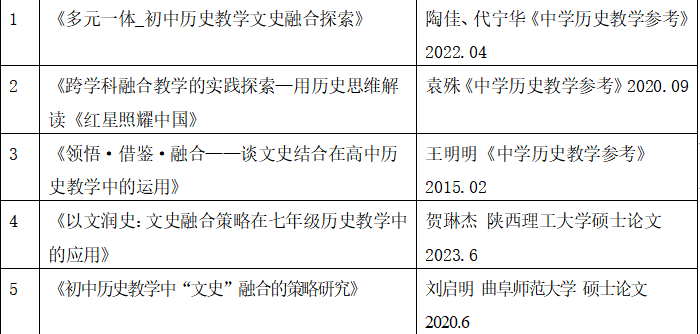 2基于项目式的初中文史跨学科教学设计与实践
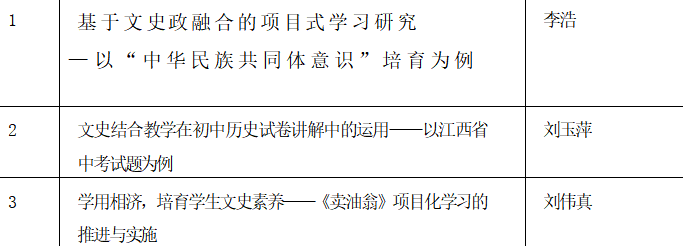 二、研究目标
1.厘清文史跨学科教学与学科教学之间的关系，寻找两者间的必然联系，为设计基于项目式学的文史跨学科契合现实的设计作深层次引导。通过实施教学设计和实践案例，切实提升学生的历史学科能力。
2.初步建立基于项目化学习的的文史跨学科教学模式，提炼研究主题相应的新教学途径和有效策略。
3.通过完善历史教学评价方式，促进显性的成绩评定与内化的人文素养结合、过程性评价与实绩评价相结合的评价。
三、研究内容
一、现状研究（问卷调查）和文献综述（不断跟进）

二 、基于项目式的初中文史跨学科融合教学模式研究

三、基于项目式的初中文史跨学科融合教学的策略提炼

四、基于项目式的初中文史跨学科融合教学评价方式研究
二、基于项目式的初中文史跨学科融合教学模式研究

   1 微观、中观、宏观实施

   微观：日常备课中，注重文史素材融入，做好项目化设计
历史中的语文
微观：
   1、《论语十二章》——了解《百家争鸣》中孔子的教育思想  
   2、《陈涉世家》，学习《秦末农民起义》
   3、《木兰诗》，可以附证北方游牧民族的生活
   4、《观沧海》《赤壁》《三国演义》，实证《三国鼎立》
   5、《诫子书》、《出师表》、《与妻书》家书——书信写作
6、诗中的大唐（经济、政治、军事、民族对外关系、衰落）
7、《梦回繁华》与“清明上河图”；
王安石、苏轼、辛弃疾词中的北宋政治
     词的历史典故、   从如梦令见李清照的一生
8  《沁园春雪》里外的历史风云
2：中观：进行大单元作业设计，
 秋季作业（国庆）发现地图册上的秘密

 寒假作业——听爷爷奶奶说故事，绘画家谱，写出家族故事

  春天作业（春季）唐诗里的春天

  暑假作业——打卡周边博物馆，写篇导游词

           中观：项目化主题式学习：
   中华英雄谱、红色文化基因、看电影学历史、古代典籍中的传统文化
3：宏观：输入与输出
  
七年级《 国家宝藏》三季、朱自清《经典常谈》节选
八年级《中国近代史》《红星照耀中国》
九年级《大国崛起》《这就是中国》
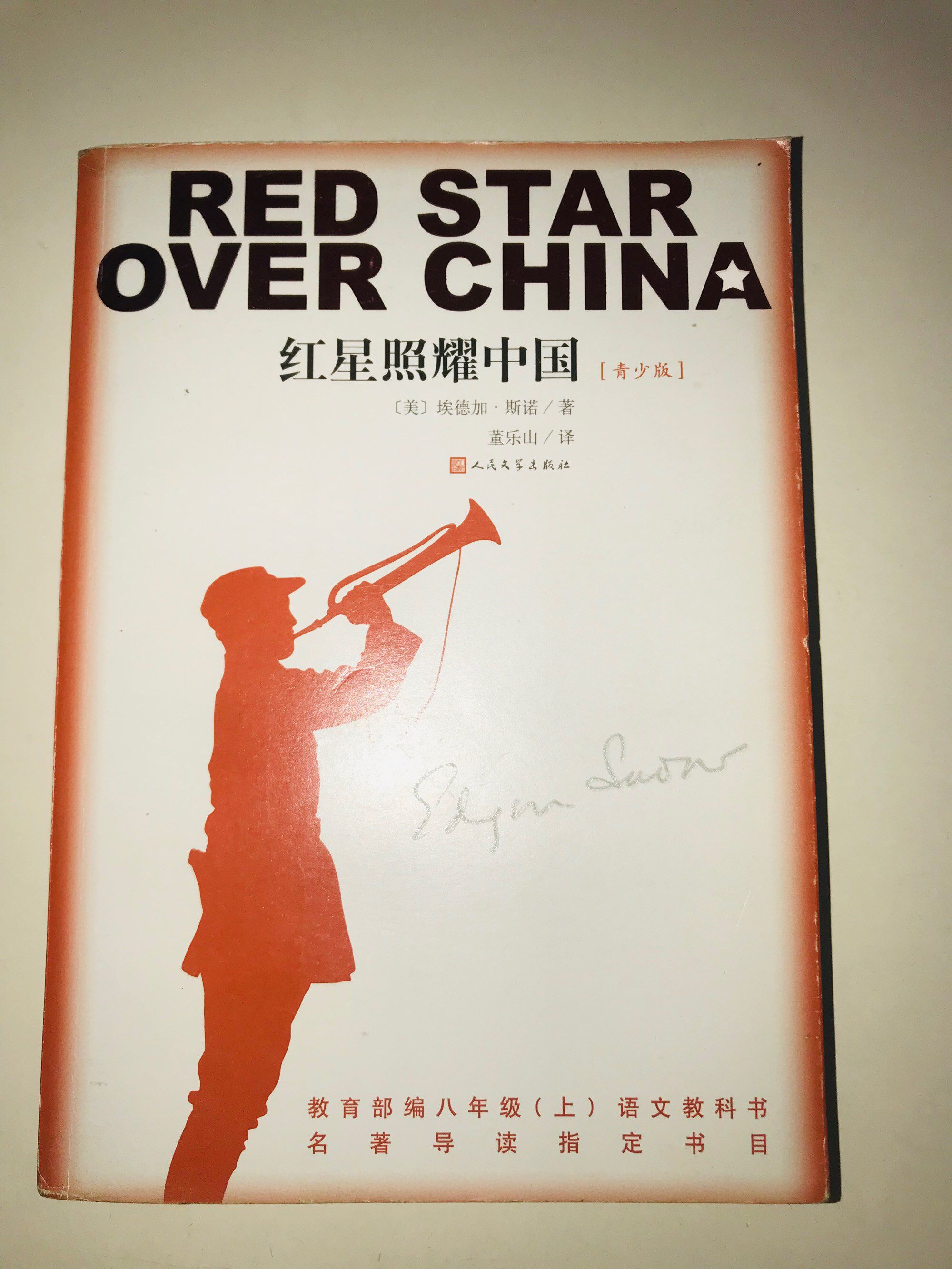 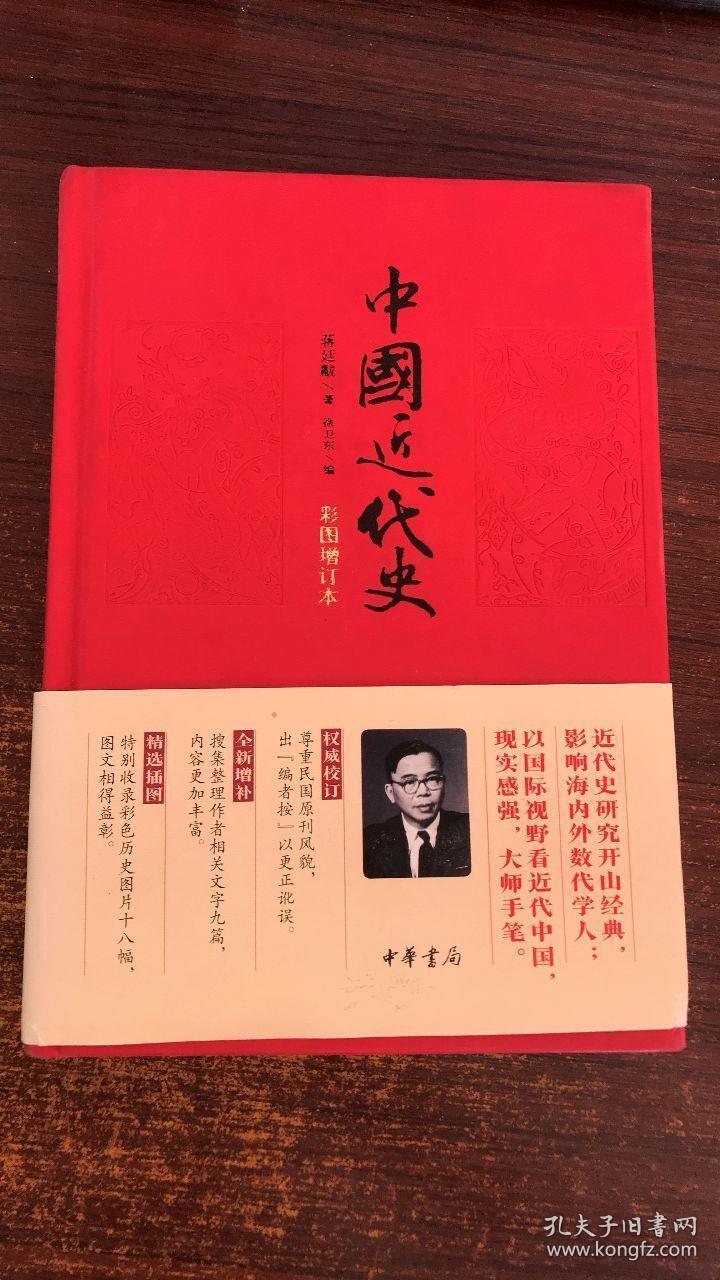 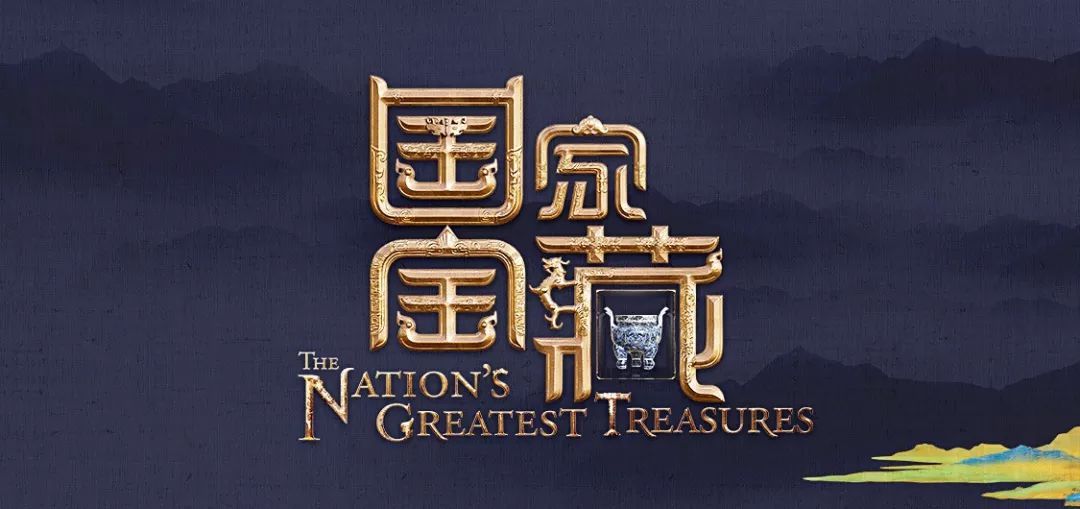 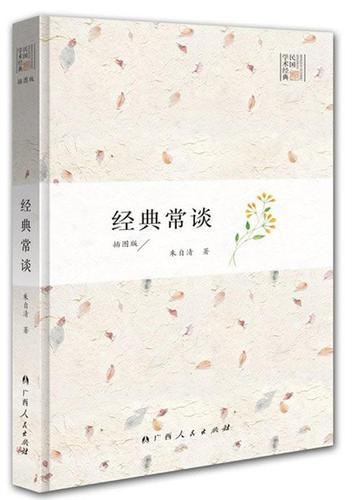 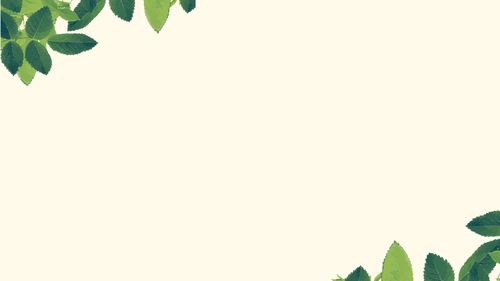 四、预期成果
1、基于项目式的文史跨学科系列公开课；
2、《基于项目式的初中文史跨学科教学设计、论文；
3、沙龙、微论坛、讲座等形式的活动；
4、开展学生作业设计和成果展